Bath and North East Somerset as a Child Friendly City and Community
The Story So Far
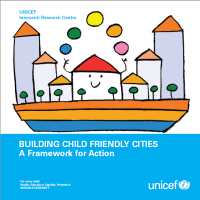 Children shape our cities, and our cities shape our children
Children are the future
9 building blocks to become a child friendly city:

1.  Ensure children’s participation 
2.  Have a child friendly legal framework 
3.  Develop a city-wide children’s engagement strategy 
4.  Create a children’s rights unit or a coordinating mechanism 
5.  Ensure a child impact assessment and evaluation 
6.  Have an appropriate children’s budget 
7.  Ensure a regular state of the city’s children report 
8.  Make children’s rights known among adults and children 
9.  Support independent advocacy for children
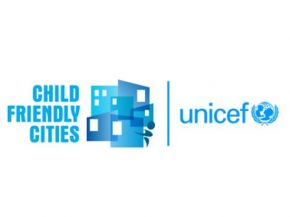 If a city is successful for children, then it will be successful for all people
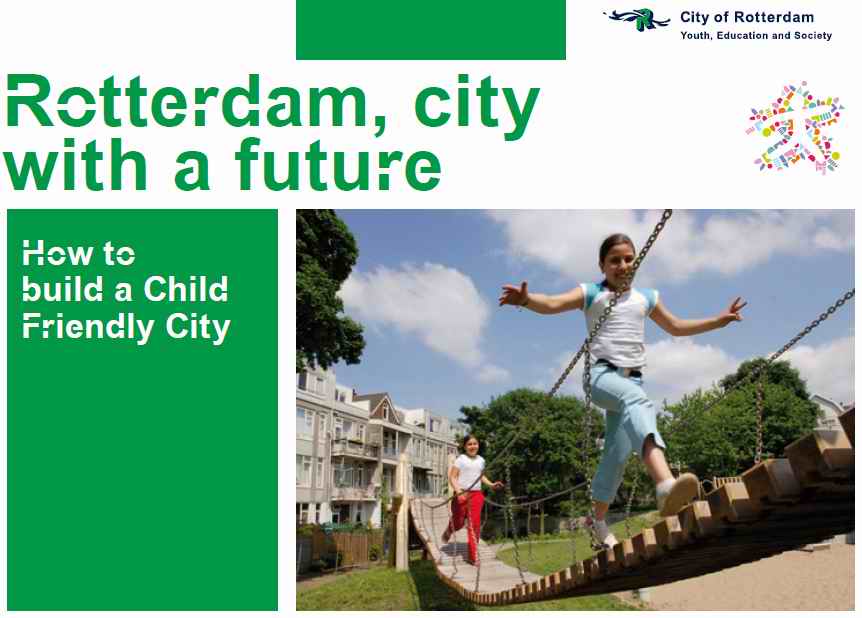 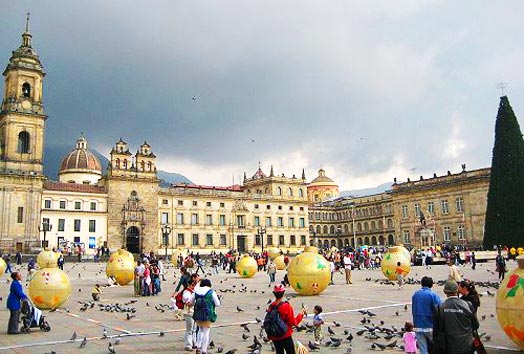 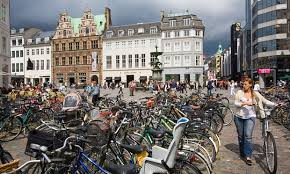 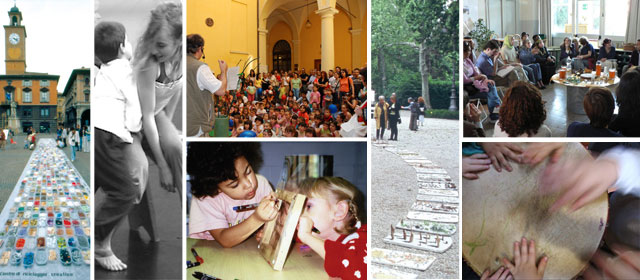 B&NES CFC Journey 
Since 2013 the Bath CFC initiative has been driven by cultural and educational organisations: 5x5x5=creativity, Cultural Forum, the egg theatre, Mentoring Plus, Young Carers, Bath Spa University and local schools 
Launch event with RSA Kickstarter Crowdsourcing September 2013
Forest of Imagination 2014 - now an annual event
CFC statement to B&NES Cabinet July 2014
Proposal for CFC Project Manager sent to B&NES Council 2014
Intergenerational event with children and young people October 2014
Glow exhibition at 44AD March 2015 
Sir Ken Robinson endorsement June 2015
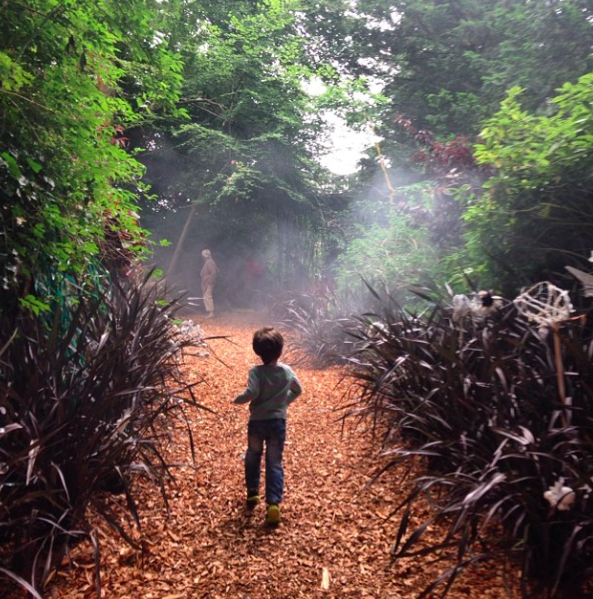 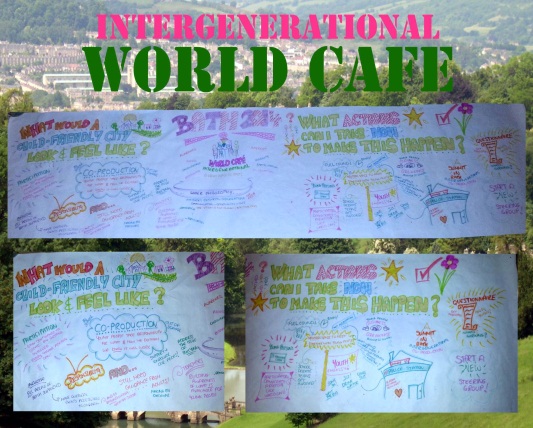 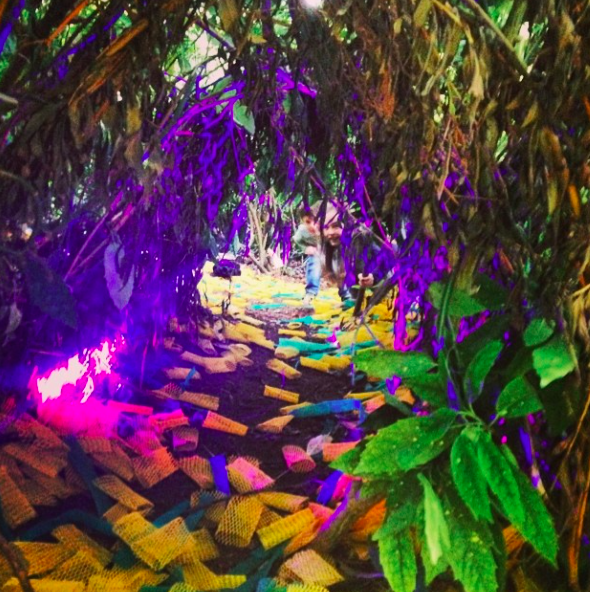 The story so far includes
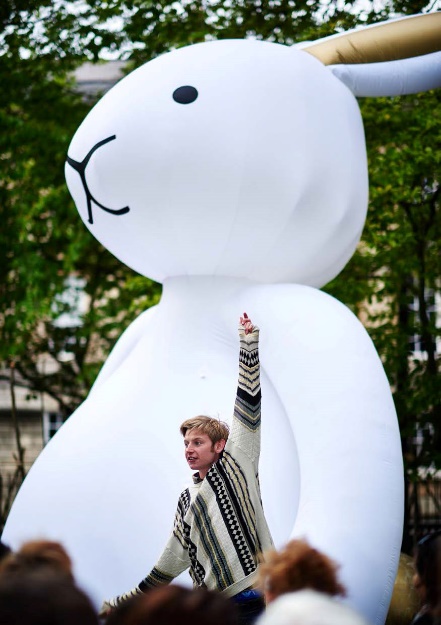 Exemplary projects
Ongoing consultation with children and young people
Meetings with MP, Councillors and potential partners
Global Goals launch September 2015
Presentation to Scrutiny Panel for Children and Young People September 2015 and 2016
Child Friendly City events 2016
Proposed International Festival of Childhood 2017 with Save Childhood Movement
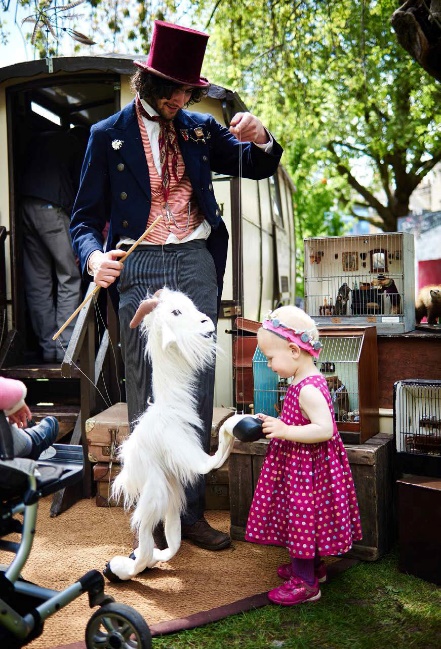 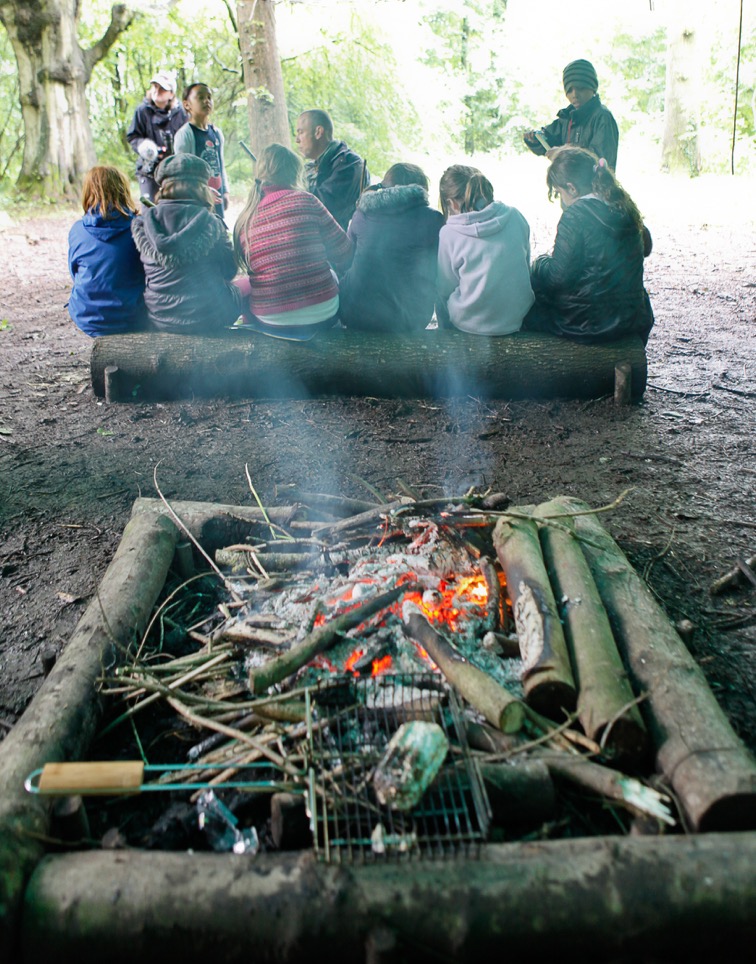 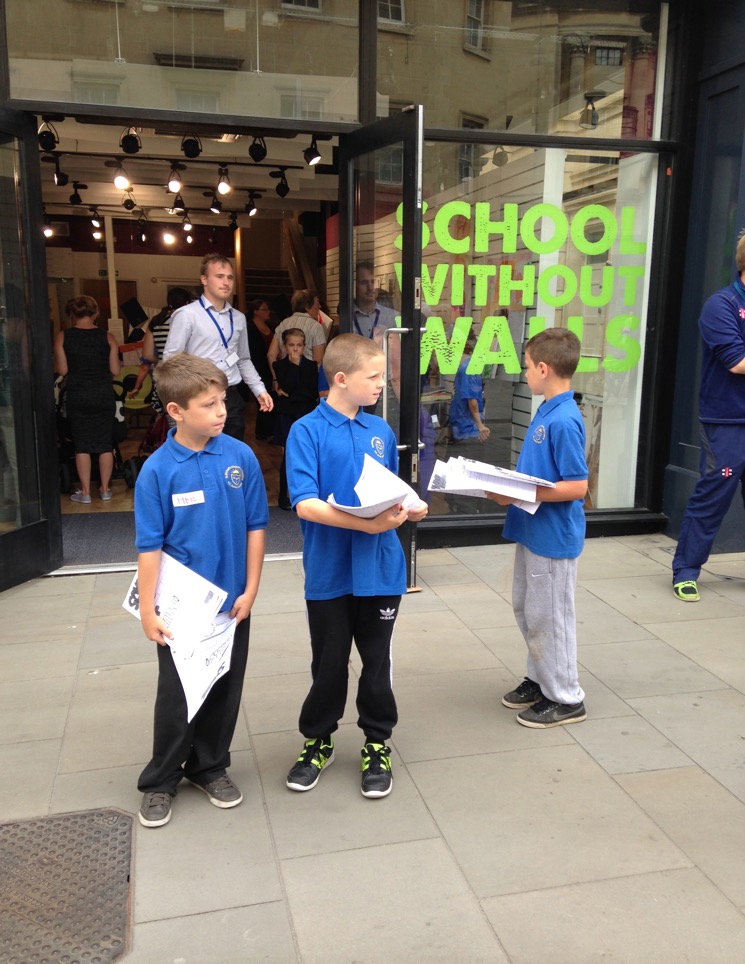 [Speaker Notes: children as collaborators not consumers
participation is key]
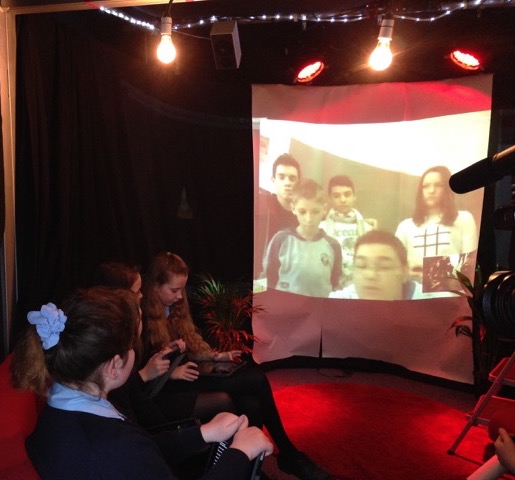 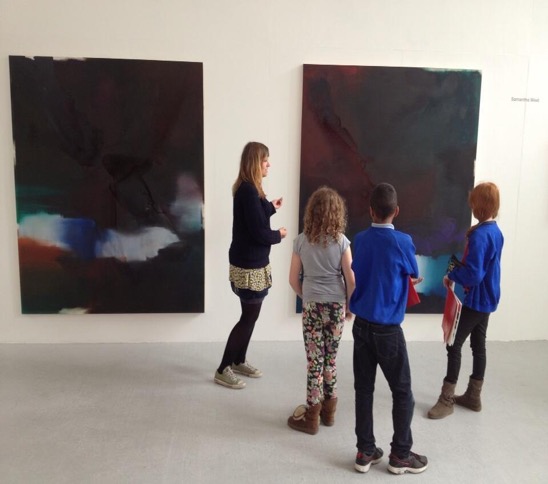 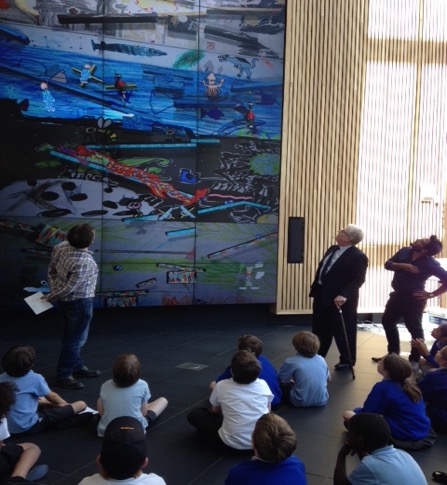 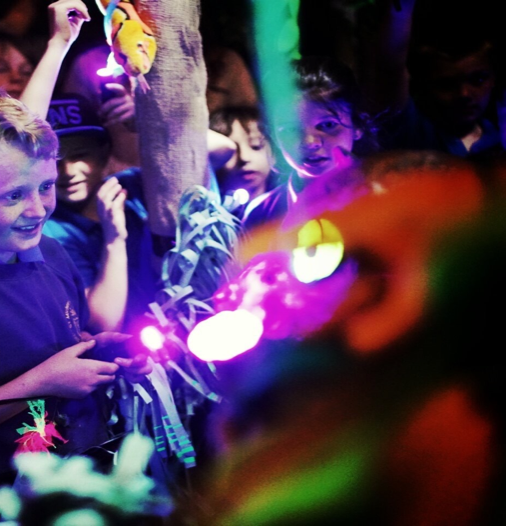 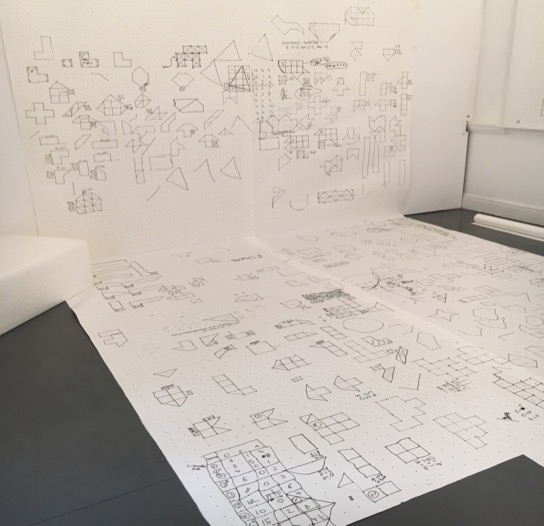 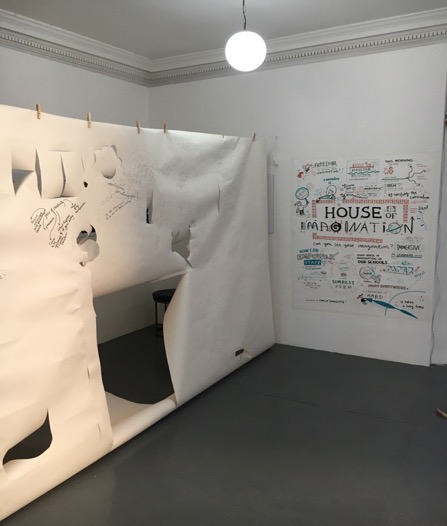 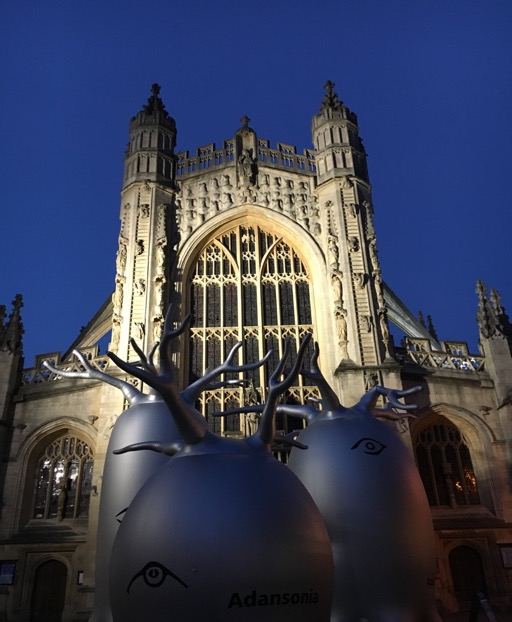 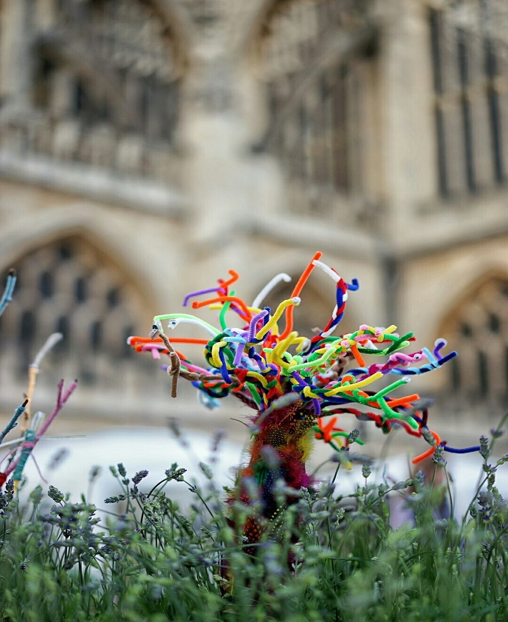 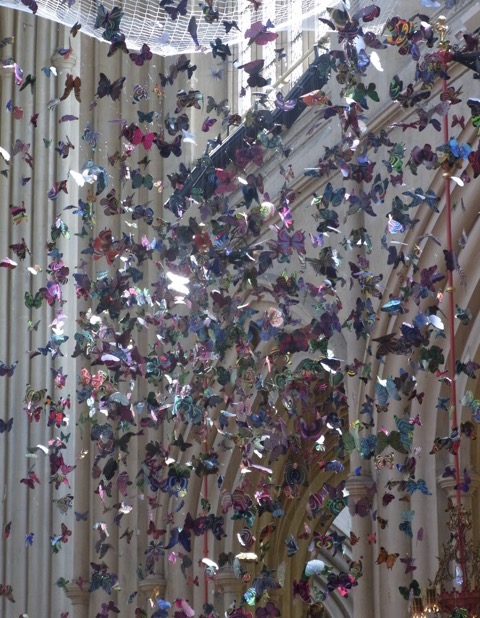 B&NES Child / Youth Friendly City and Community
All children and young people’s educational achievement
 and access to social, cultural, creative 
and community resources
Our Action Plan
Produce a C&YP-led B&NES Child Friendly Community (BCFC) Manifesto
Secure two-year funding for a BCFC Project 
Co-ordinator to deliver the Manifesto and UNICEF CFC Child Rights status
Include C&YP from across B&NES, to include: primary, secondary, In Care, Young Carers, SEN and those disengaged from education or with chronic health needs
Visit our blog for more examples of work undertaken by members of the steering group
https://childfriendlycity.wordpress.com
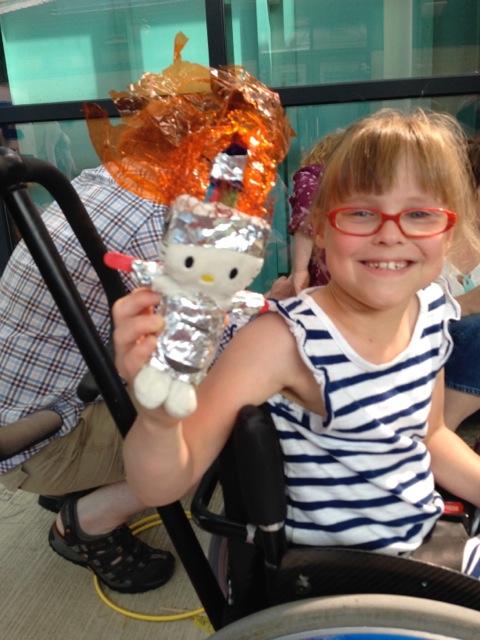 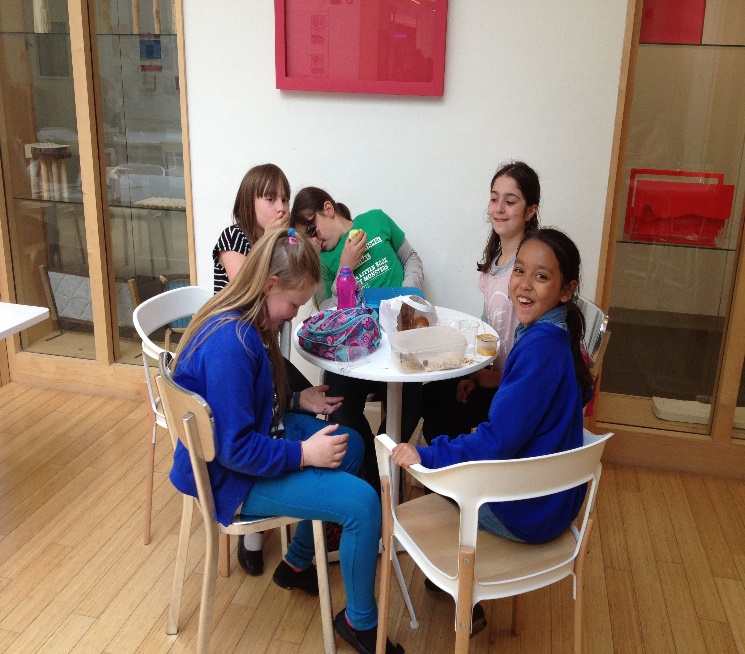 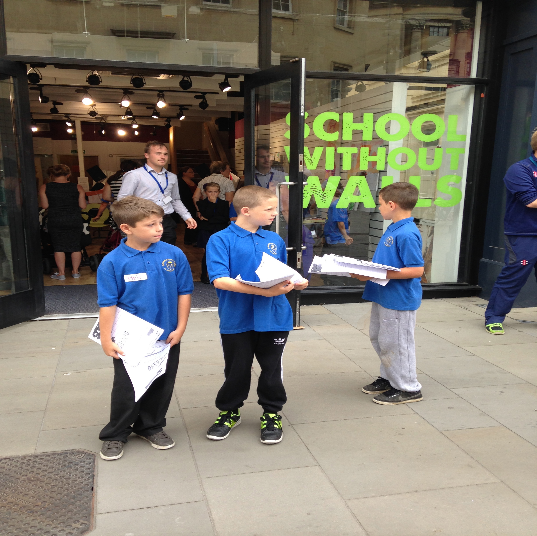 Children and young people are responsible, active and model citizens
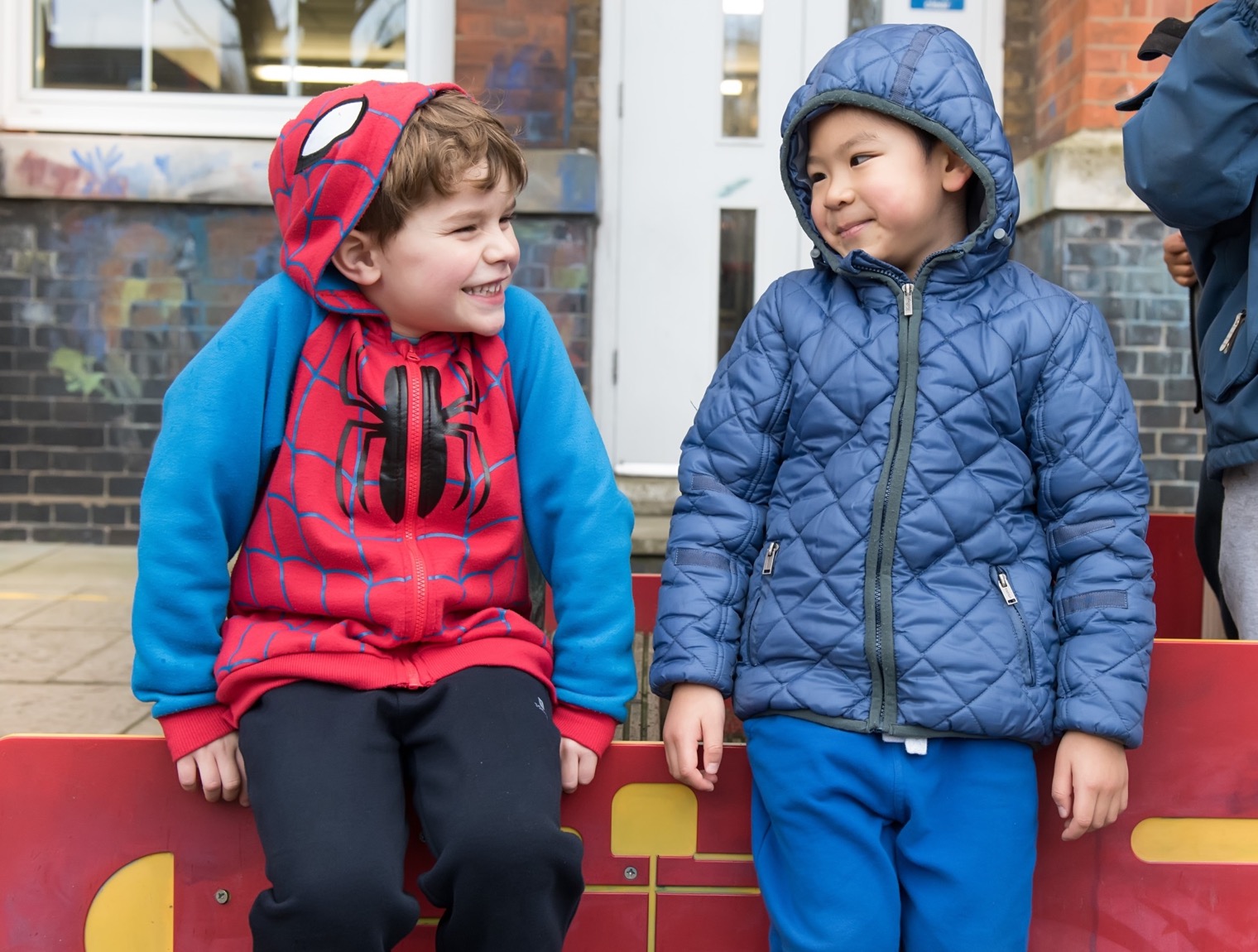 CHILD RIGHTS PARTNERS
Putting children’s rights at the heart of public services
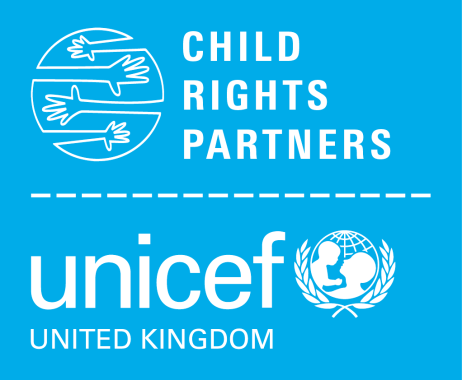 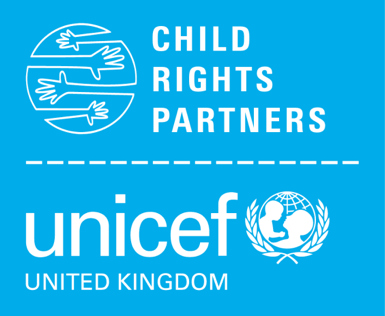 UNICEF MANDATE
Convention on the Rights of the Child


“Realizing the rights of every child, especially the most disadvantaged”
CRP & CHILD FRIENDLY CITIES
Child Friendly Cities (CFC)
Global Unicef programme (over 30 countries)
Partnership between Unicef & cities/municipalities 
Embedding children’s rights in policies, laws, programme and budgets. 

CFC pilot & evaluation in the UK:
Need for a greater focus on outcomes
Need for more robust evidence base
Need for context specific approaches & solutions 


Child Rights Partners
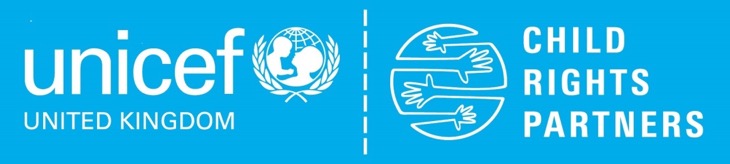 ABOUT CHILD RIGHTS PARTNERS
Child Rights Partners brings together Unicef UK and local government to put children’s rights at the heart of public services and ensure all children have the same opportunity to flourish.
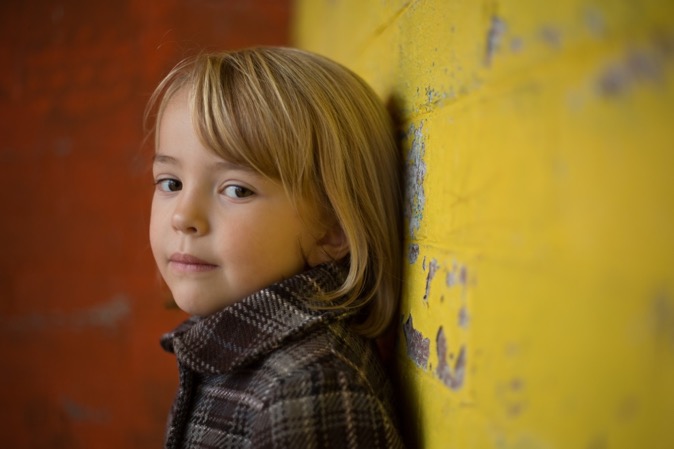 HOW UNICEF WORKS WITH LAs:
Approach, methods and tools:

Close collaboration with LAs & partners 

Local and contextualised solutions

Spotlighting & building on good practice 

Transforming the whole system

Training, capacity building, technical assistance & mentoring 

Child Rights Outcomes Framework
THE ADDED VALUE & IMPACT
A child rights-based approach
Impact on 

People
Culture
System 
Outcomes
When local authorities take a child rights-based approach, 
children:
Know and understand their rights
Know about the services available and how to access them
Have a say in the design and delivery of services
Experiences connected, tailored and responsive services
Feel safe, nurtured, prioritised and are treated with dignity 

Professionals tell us a child rights-based approach:
Creates a shared language, a sense of collective effort & provides a common reference point
Allows for a greater focus on outcomes 
Provides a robust framework for effectively placing the child/young person at the centre of thinking and practice
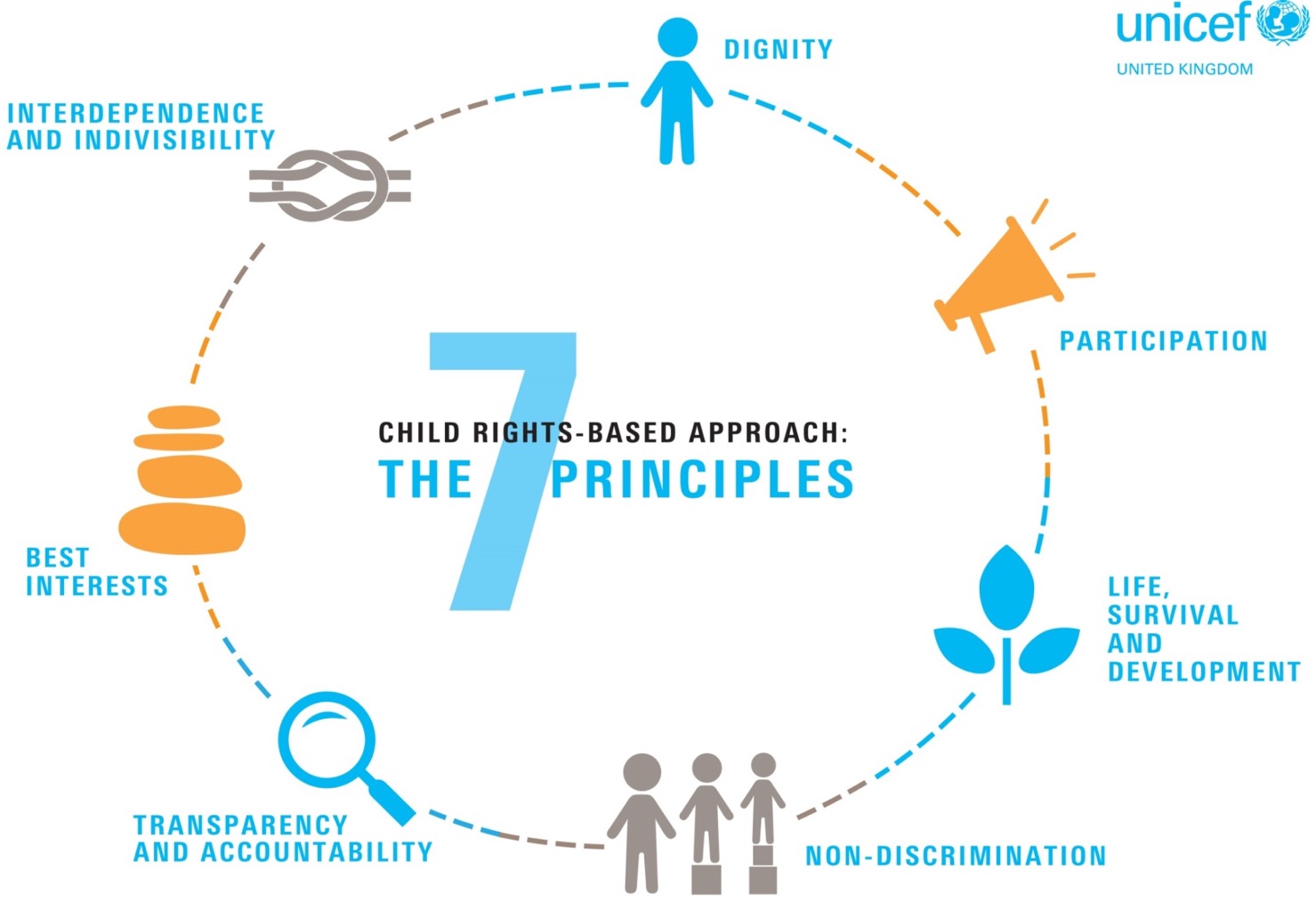